Неопознанный самолет
Грабовская Елена Владимировна
ГБОУ школа-интернат  № 576 Санкт-Петербург
– Синьор начальник, неопознанный самолет просит разрешения на посадку…
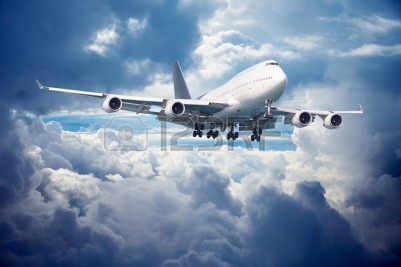 Самолет приземлился ровно в 23 часа 27 минут…
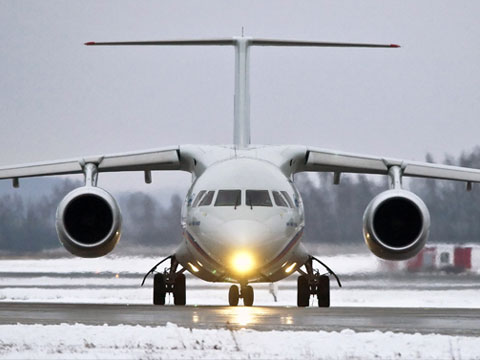 Никому не известный летчик выпрыгнул из кабины…
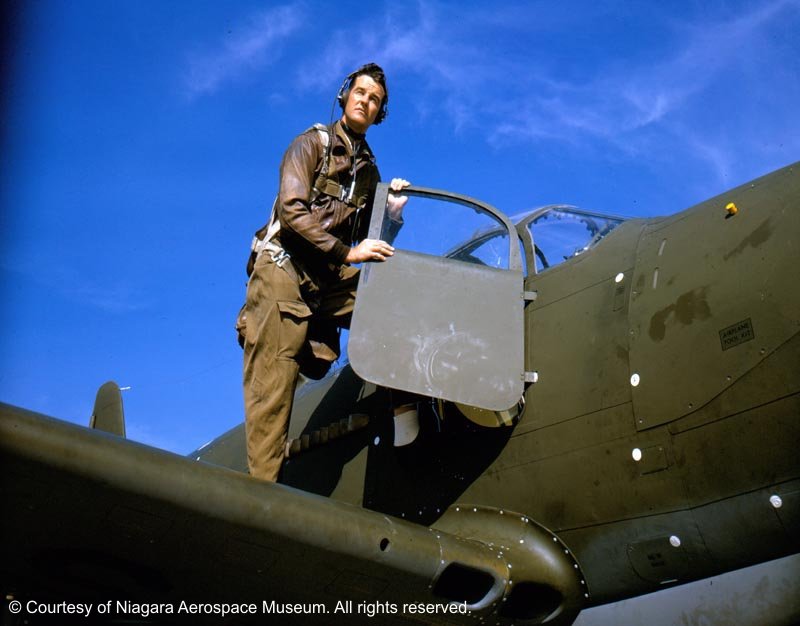 – Выгрузите мой багаж! Там двенадцать баулов…
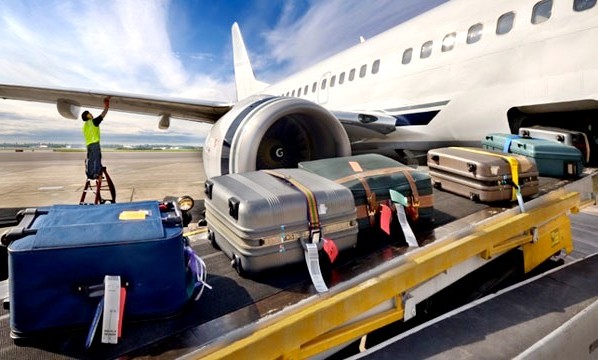 Прошу вас предъявить документы…
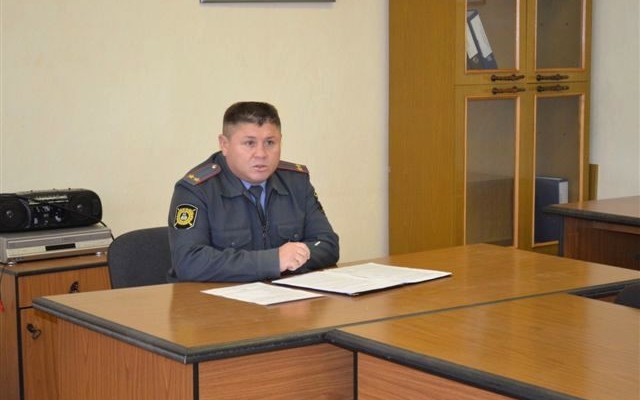 Вместо ответа незнакомец указал на календарь…
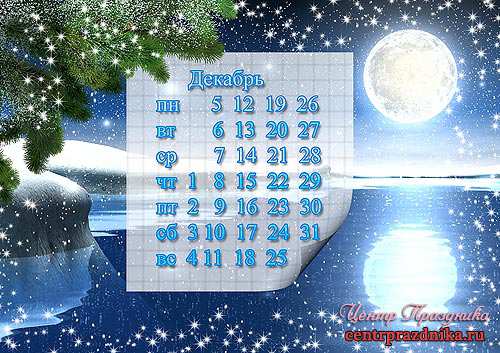 – Если вы – Время, – то я, в таком случае, реактивный самолет…
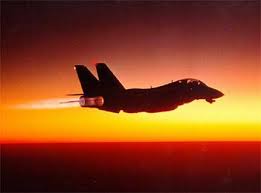 До полуночи осталась одна минута…
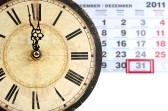 – Ура! – кричали люди на всех языках планеты. – Время остановилось…
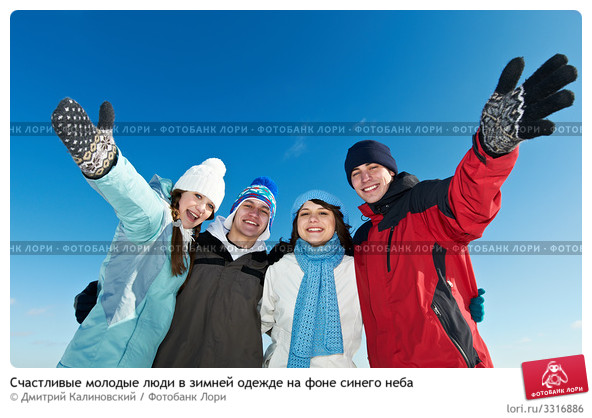 В кабинете беспрестанно звонил телефон…
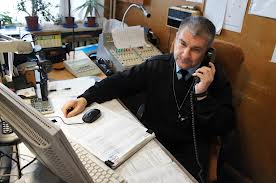 И только один мальчик удивился…
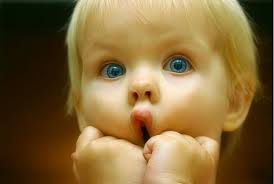 Значит, теперь у меня всегда будет головная боль…
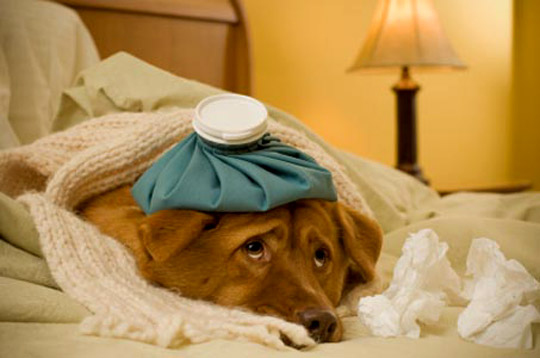 – Что же мне делать? – растерялся синьор начальник…
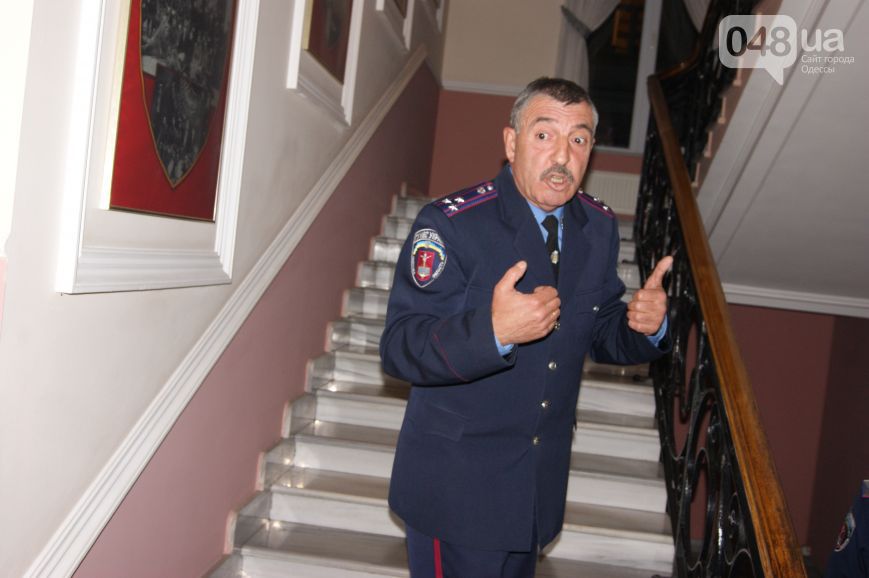 Вспыхнул пожар! Тут старики и дети...
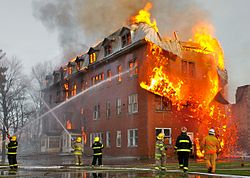 – Позвольте, синьор начальник, я пожму вам руку…
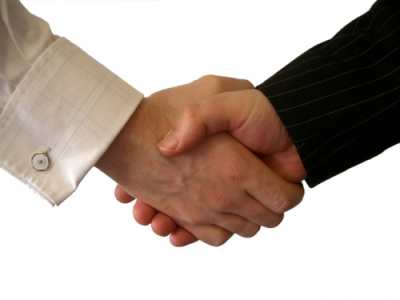 Стрелки на часах вновь задвигались…
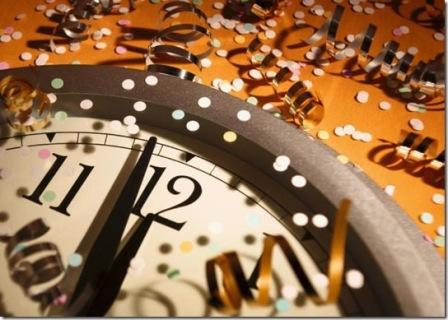 Новый год начался…
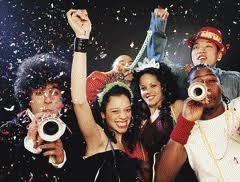 Мы всех поздравляем с Новым годом!
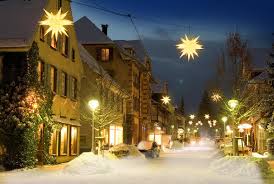 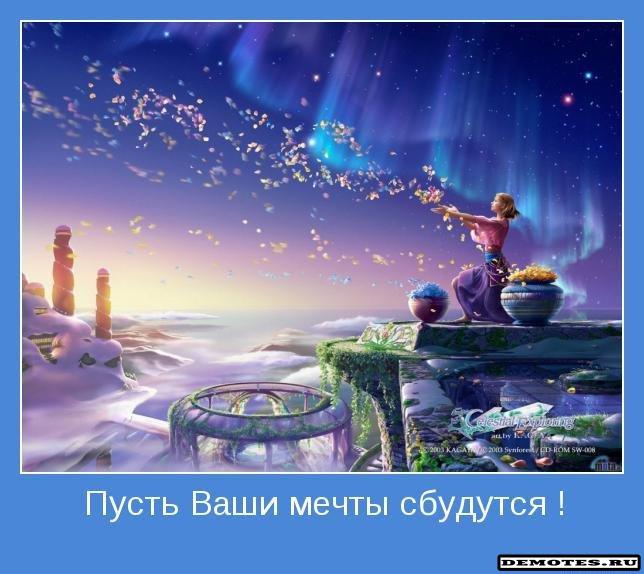 Верьте в чудеса….
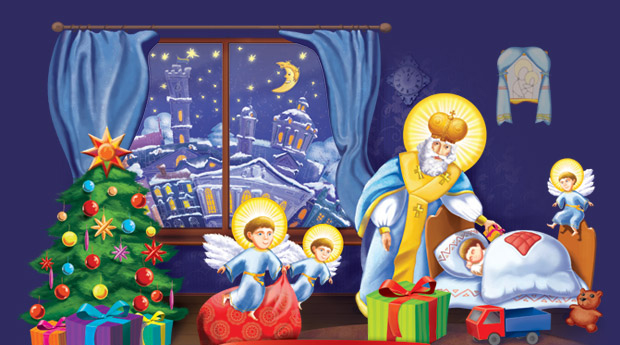 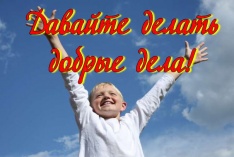 С Новым годом!!!
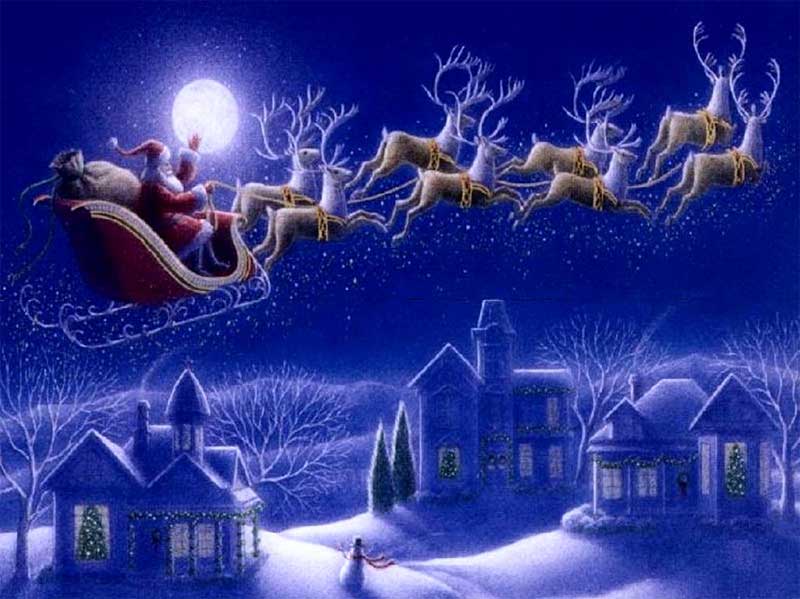